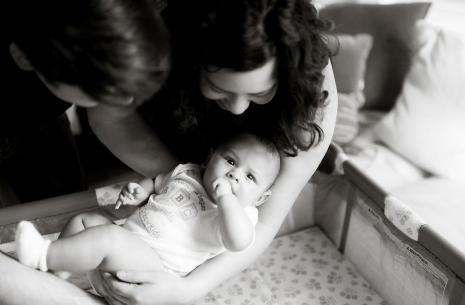 Equity and Safe Sleep for Infants
August 19th, 2024 2:00 PM
ATTENDANCE POLL
Please fill out the poll so that we can track hospital team attendance at ESSI webinars.
Overview
ESSI Aims and Measures 
Annual Conference – Registration Coming Soon!
Data Overview 
Building an Inclusive Clinical Environment and Parent Empowerment 
Team Talk: FHN Memorial Hospital 
Upcoming Opportunities of Interest to ESSI Teams
Illinois Perinatal Quality Collaborative
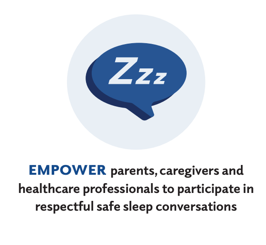 Building an Inclusive Clinical Environment and Parent Empowerment
Building on the strategies and resources implemented by Birth Equity Teams
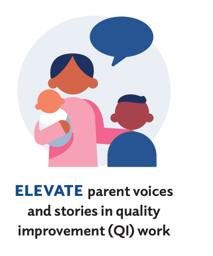 Illinois Perinatal Quality Collaborative
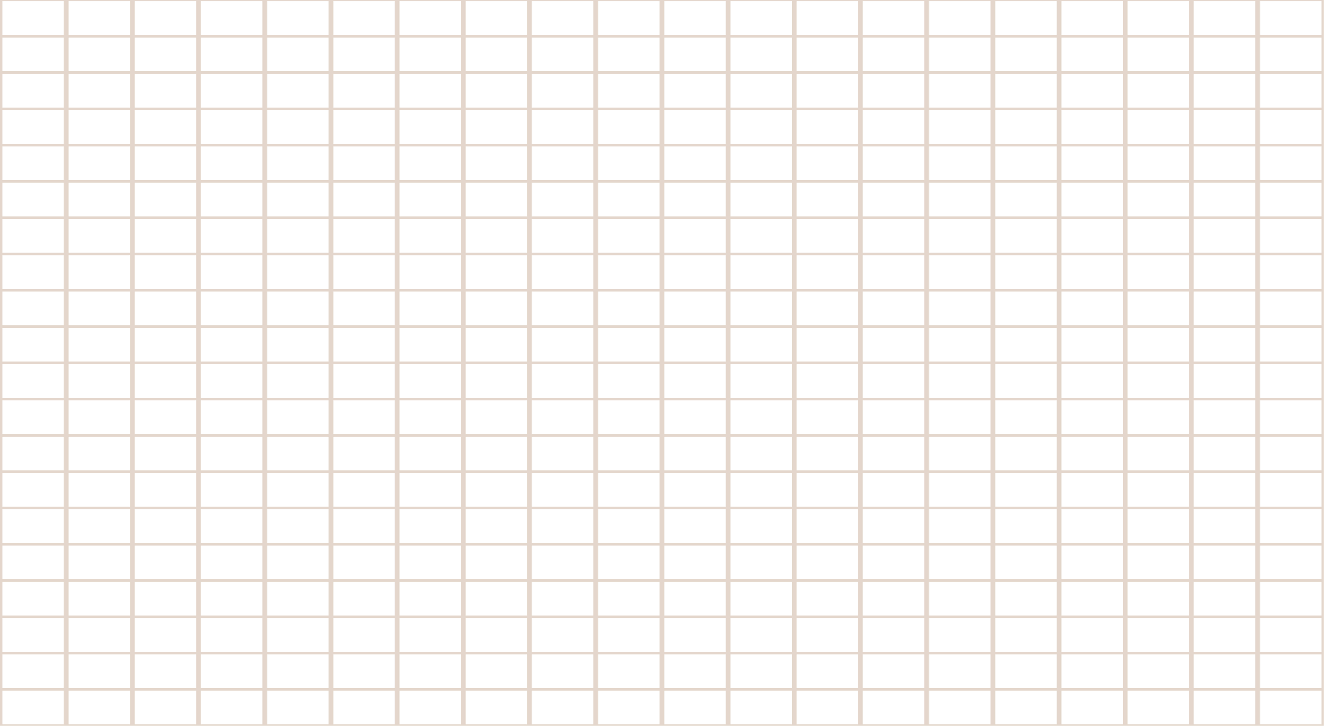 ESSI ABP MOC Part IV
Complete an attestation form if you are an ABP-certified physician seeking 25 credits under MOC Part IV
Submit the attestation form to your QI project leader for signature and send back to info@ilpqc.org for credit in 2024 
You can start submitting the attestation form in October. 

Attestation of Meaningful Participation:
Intellectually engaged in planning and executing the project
Participated in implementing the project’s interventions - the changes designed to improve care
Regularly reviewed data in keeping with the project’s measurement plan
Collaborated in the activity by attending team meetings
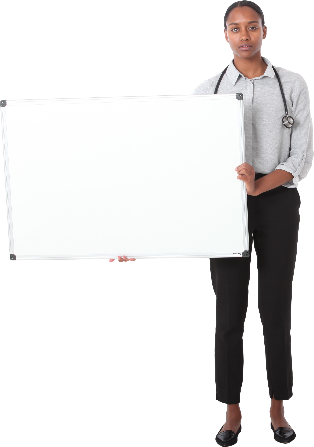 Claim your credits!
5
Illinois Perinatal Quality Collaborative
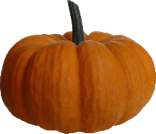 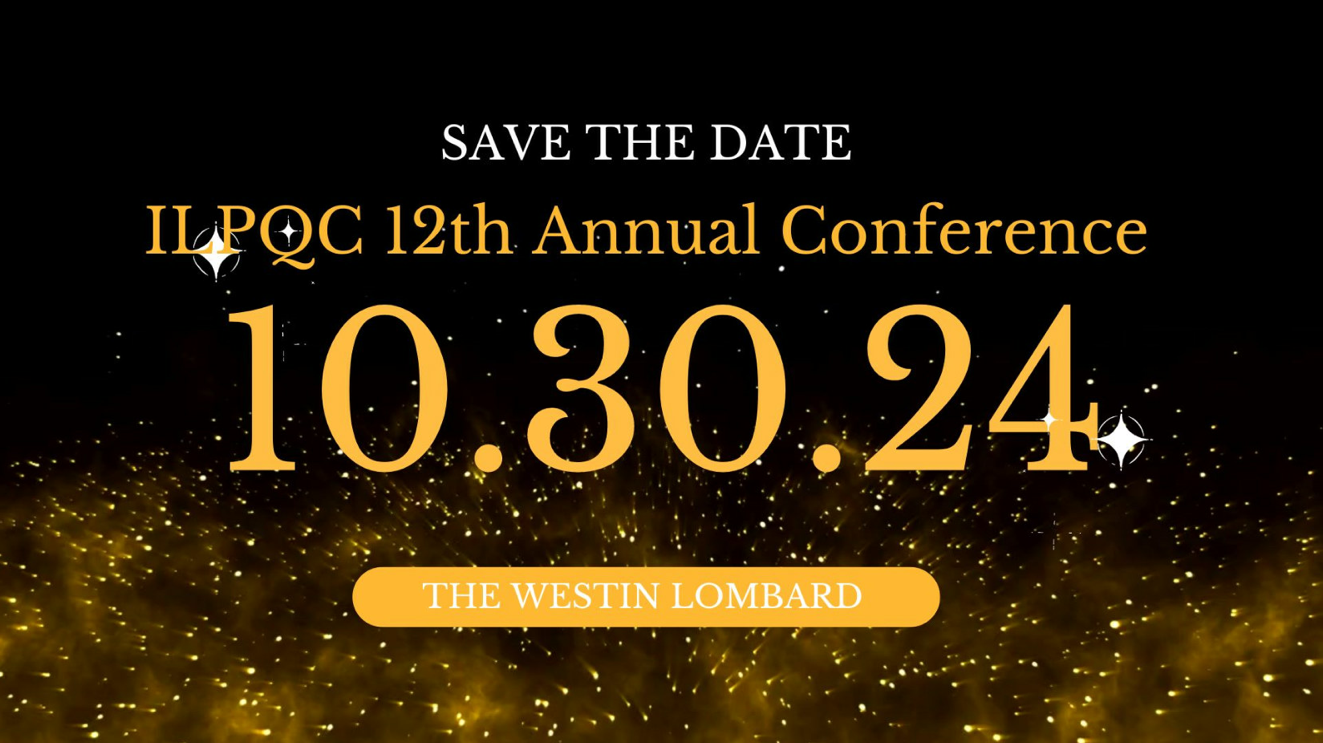 Registration Coming Soon!
The Westin Lombard
Hotel Room BlockComing Soon!
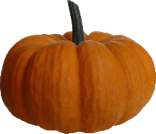 Make sure at least one physician champion, one nurse champion, and a patient partner are there to represent your hospital.
6
ILPQC Bedside Nurse Scholarship Opportunity Coming Soon!
Each hospital can send 1 bedside OB and 1-Neonatal nurse to attend the 12th Annual Conference in Lombard, IL.

Discounted registration & 1-night hotel stay provided.

More details to come.
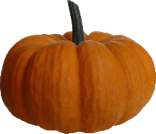 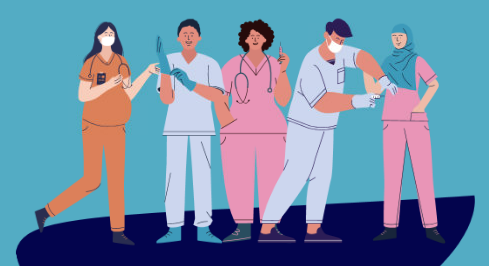 Illinois Perinatal Quality Collaborative
7
ILPQC Patient Partner Opportunity 
Coming Soon!
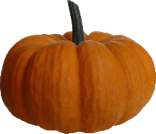 ILPQC Patient Partners working with an ILPQC hospital are invited to attend the  12th Annual Conference in Lombard, IL.

FREE Registration and 1-night Hotel stay will be provided.
More details to come.
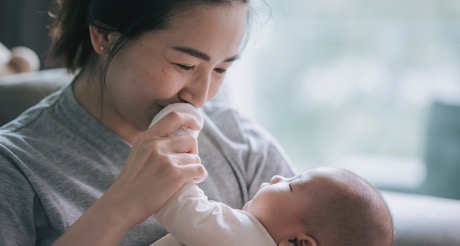 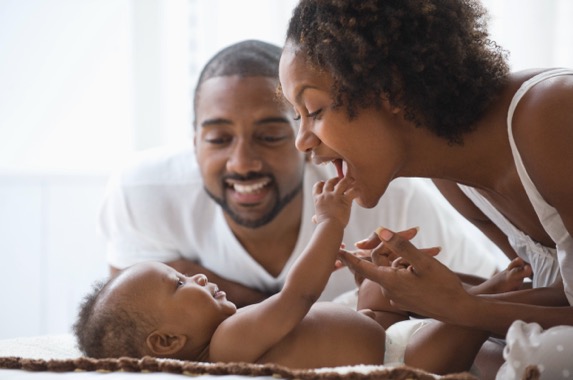 Illinois Perinatal Quality Collaborative
8
Upcoming Annual Conference Prep
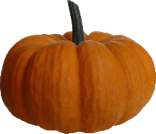 Due: Friday September 20th, 2024
Data & AC Teams Survey due: 
Friday September 27th, 2024
9
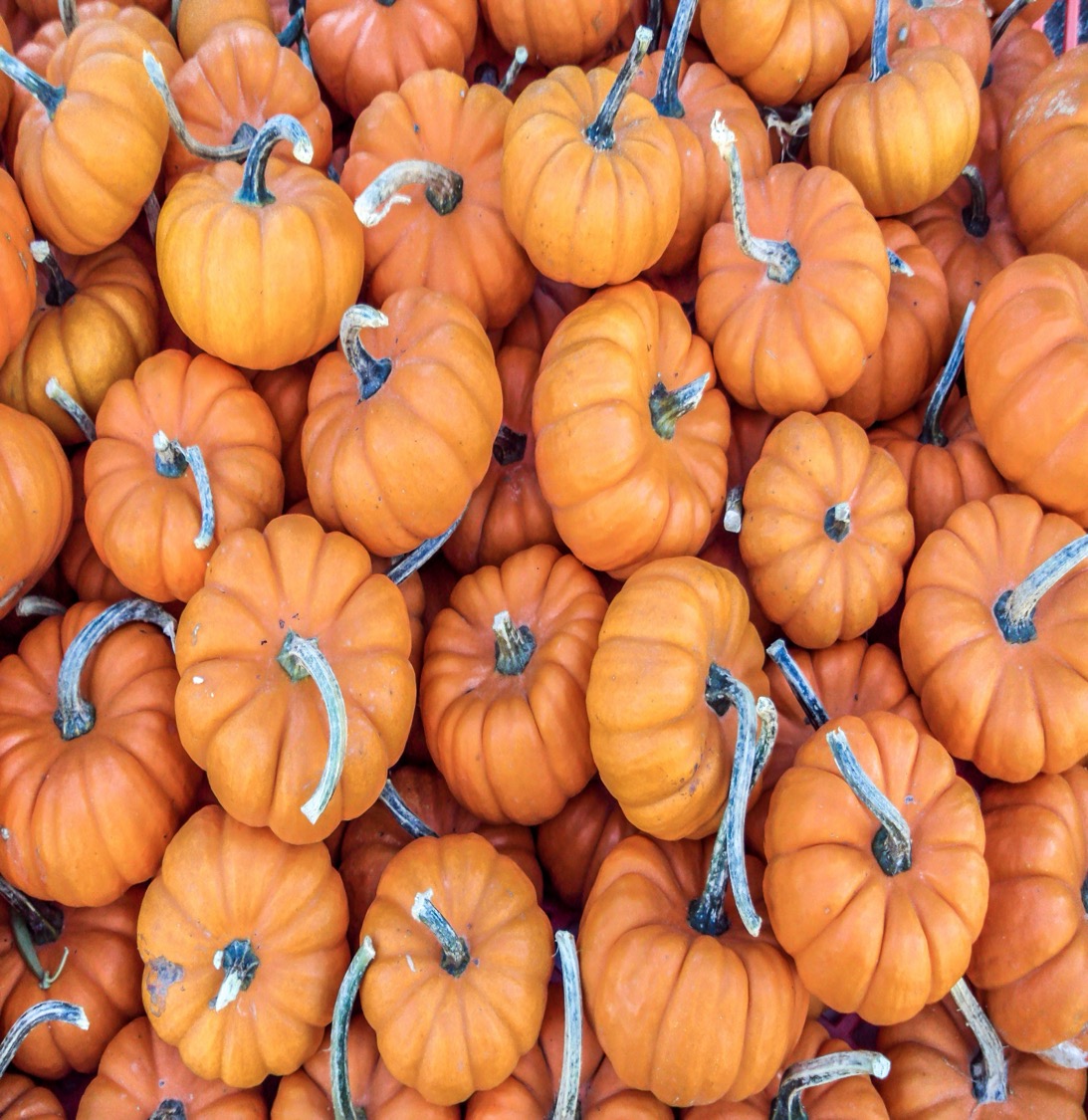 12th Annual Conference Planning Committee Volunteers
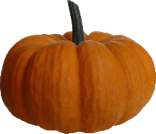 Join the team to help bring the ILPQC magic to life!  
Join the 12th Annual Conference Planning Committee! 
Interested? Email info@ilpqc.org
Illinois Perinatal Quality Collaborative
10
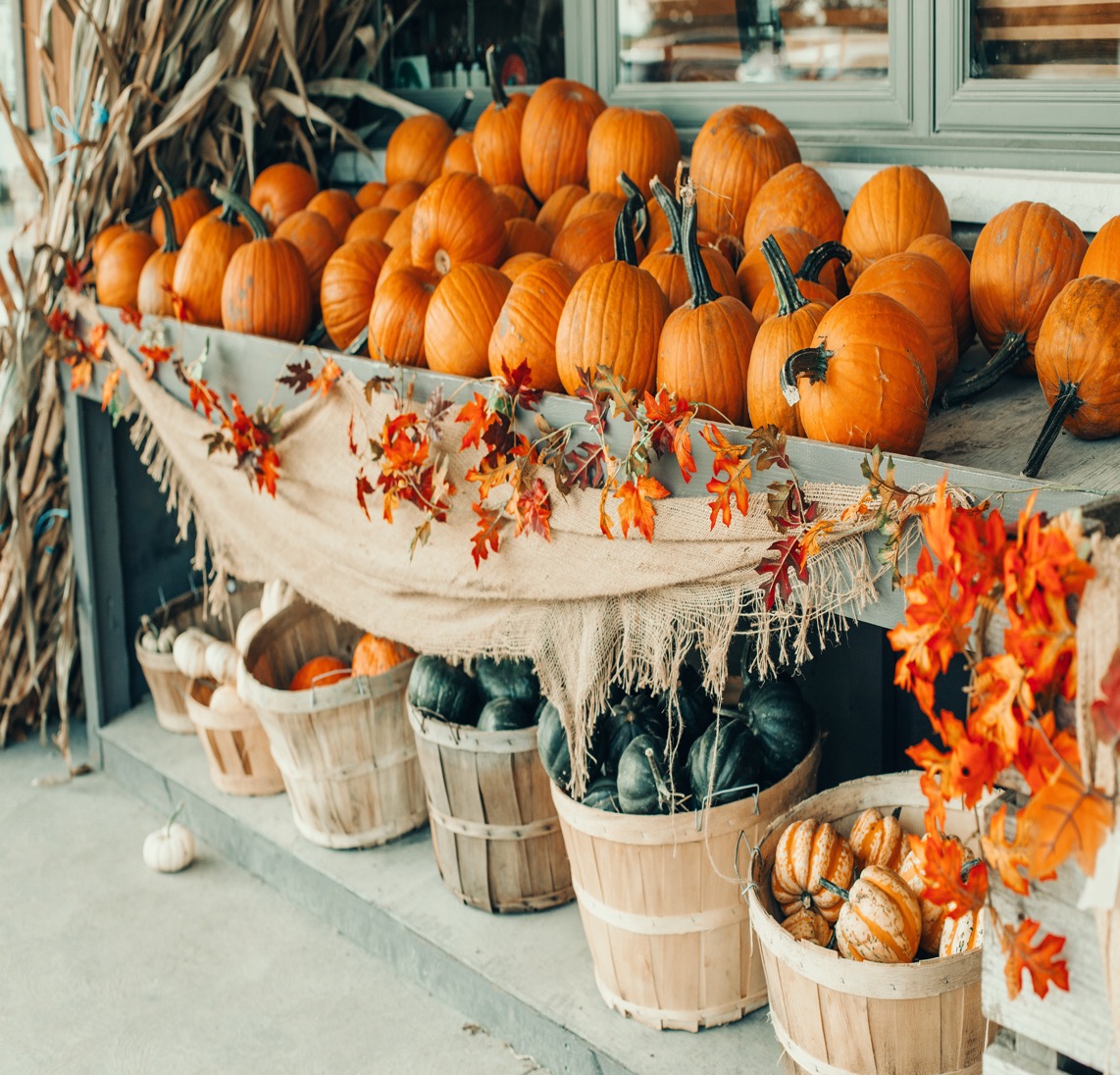 12th Annual Conference ILPQC Partner Tables
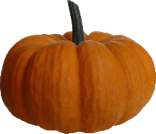 Want to share your organization's resources with the ILPQC teams?
Want to engage directly with attendees, foster relationships and collaborate with attendees?
Interested? Email info@ilpqc.org
Illinois Perinatal Quality Collaborative
11
ESSI Aims and Measures
ESSI Initiative Aims
1
By December 2025, greater than 70% of Illinois birthing and children’s hospitals will address disparities and promote neonatal equity by actively participating in the ESSI initiative.​
2
By December 2025, greater than 80% of infants will be discharged from ILPQC hospitals with a completed ESSI Bundle.
Parents or caregivers report an understanding of a safe sleep environment.
AWARENESS
Family is prepared for a transition to home, including SDoH screening and resource linkage.
READINESS
Communication to primary care provider completed.
TRANSFER OF CARE
Illinois Perinatal Quality Collaborative
13
DRIVER 1
Healthcare Professional Commitment
DRIVER 2
Inclusive Clinical Environment
DRIVER 3
Parents and Caregiver Empowerment
DRIVER 4
Community Partnerships
DRIVER 5
Healthcare Data Utilization
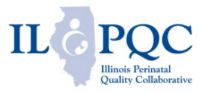 12
Illinois Perinatal Quality Collaborative
Aims
Secondary Drivers
Primary Drivers
By December 2025: 

1. Greater than 70% of Illinois birthing and children’s hospitals will address disparities and promote neonatal equity by actively participating in the ESSI initiative.

2. Greater than 80% of infants will be discharged from ILPQC hospitals with a completed ESSI bundle.
Healthcare Professional Commitment
Equitable and Respectful Care Education and Implementation
Safe Sleep Environment Education and Implementation
2
Equitable and Inclusive Unit Policies
Organizational Leadership Commitment
Parent and Caregiver Experience Prioritization
Inclusive Clinical Environment
Key Driver Diagram
3
Respectful Parent and Caregiver Partnerships
Safe Sleep Awareness
Transition to Home, including SDoH Screening and Resource Linkage
Parent and Caregiver Empowerment
Resource Mapping
Building Relationships with Community Organizations
Transfer of Care to Community Providers
Community  Partnerships
Collection of Accurate Race and Ethnicity Data
Dissemination of Stratified Data
Application of Data to Address Inequities
Healthcare Data Utilization
Awareness: Parents or caregivers report an understanding of a safe sleep environment, including navigating challenges to safe sleep at home
Readiness: Family is prepared for a transition to home, including SDoH screening and resource linkage
Transfer of Care: ESSI Newborn Care Plan (Awareness & Readiness) documented in the discharge
ESSI Bundle:
15
Illinois Perinatal Quality Collaborative
ESSI Data Review
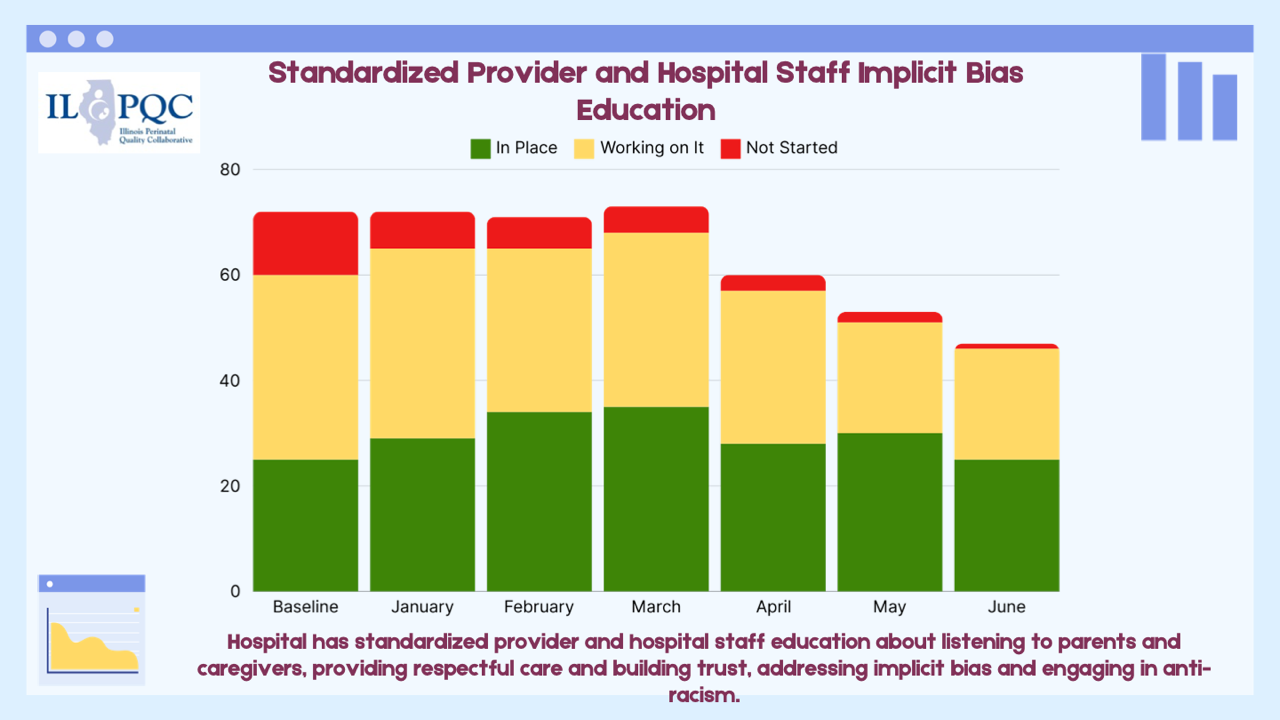 12
Illinois Perinatal Quality Collaborative
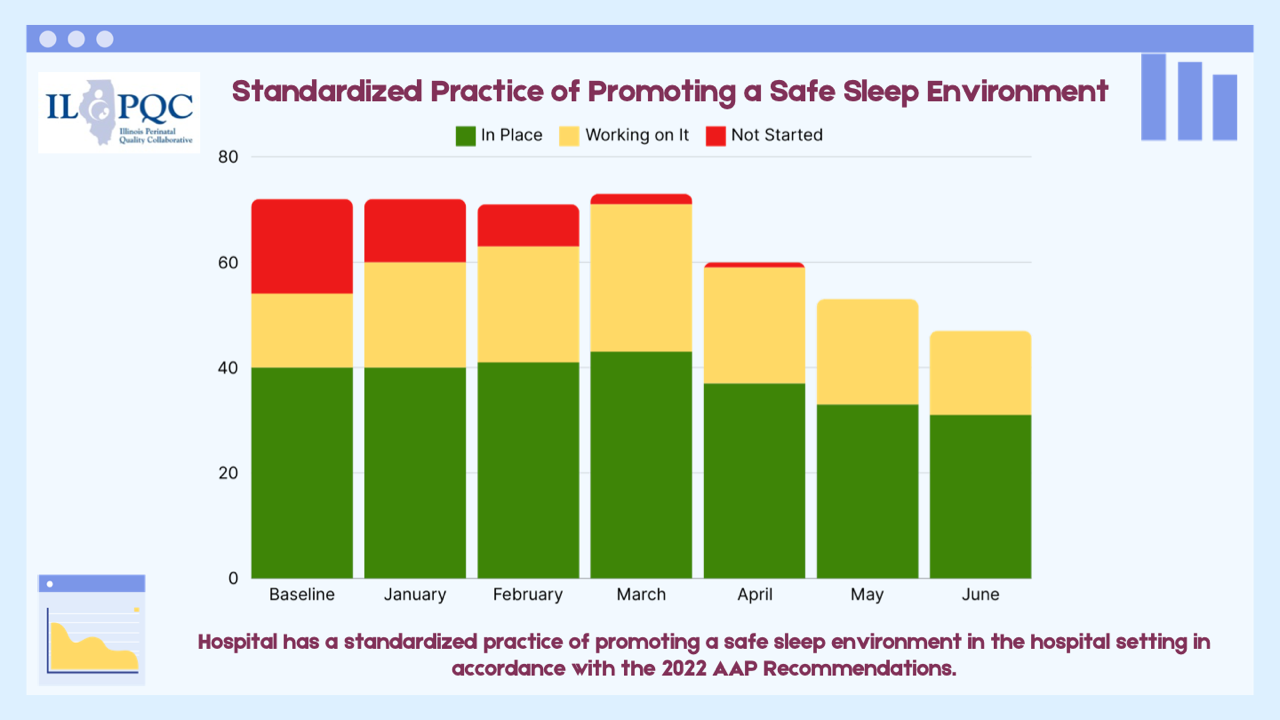 12
Illinois Perinatal Quality Collaborative
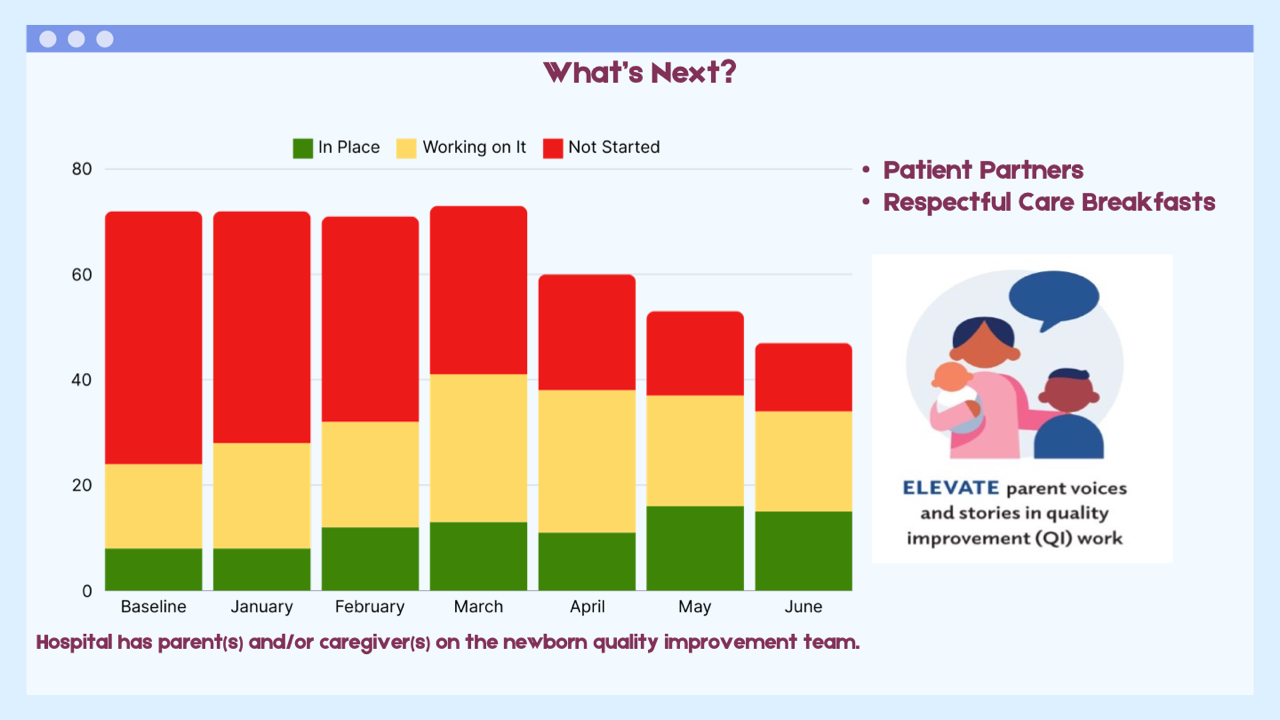 12
Illinois Perinatal Quality Collaborative
Respectful Care Practices and Listening to Families
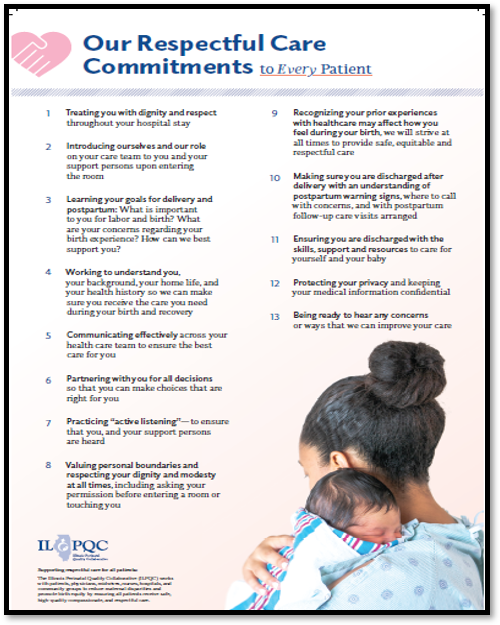 What is Respectful Care?
Ensures that patients receive patient-centered care, feel respected and listened to, and the individual needs and preferences of all birthing people are valued and met.
Why is Respectful Care Integral to ESSI?
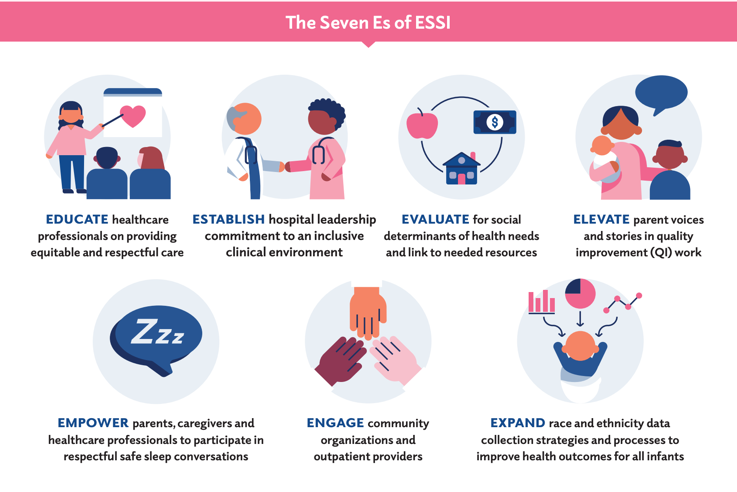 Building upon the foundational work of the ILPQC Birth Equity initiative, ESSI will promote neonatal equity, address racial and social inequities, and seek to reduce neonatal health disparities in sudden unexpected infant death (SUID) related to the sleep environment.
Current ILPQC Resources for Respectful Care
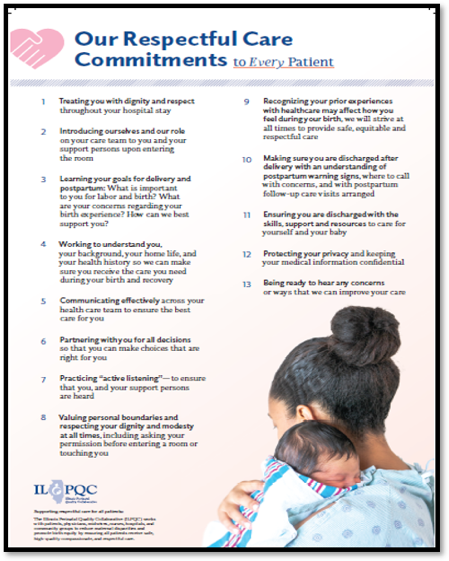 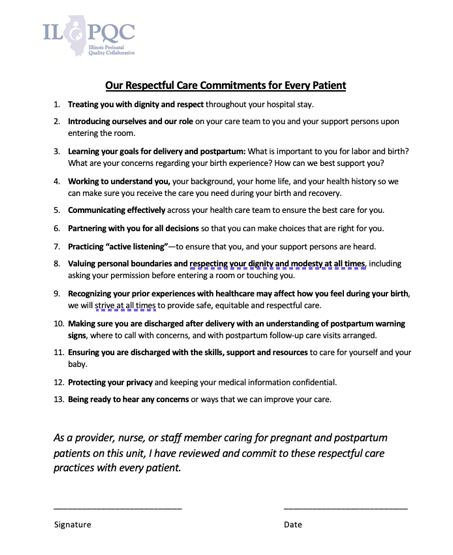 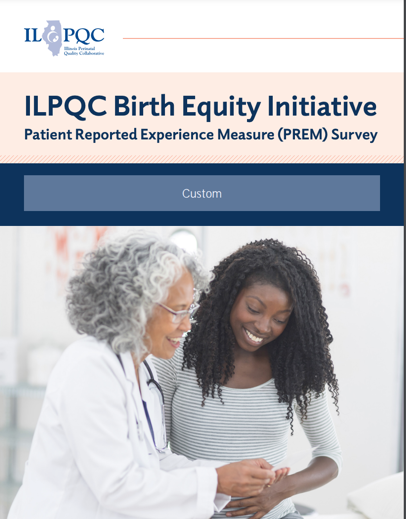 Birth Equity PREM Survey
Birth Equity Respectful Care Sign-Off
Birth Equity Respectful Care Commitments.
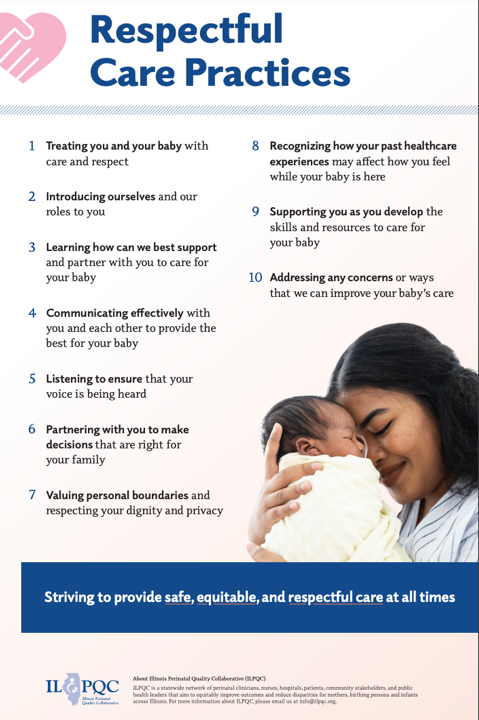 ESSI Respectful Care Practices
Respectful Care Practices 
Serve as a reminder to all healthcare providers of their commitment to providing safe and respectful maternal and neonatal care 
Demonstrate hospital's dedication to recognizing respectful care as integral to improving maternal and neonatal health outcomes and experiences.
Adapted from Birth Equity, this poster can be used to promote respectful care practices within the NICU.
Officially available on our website
Launch/Buy-In of Respectful Care Practices
How to engage clinical team members in active implementation of ESSI's Respectful Care Practices 
Consider a kick-off at Nursing Shift Changes / Neo Provider Meeting / Grand Rounds  
Brainstorm with staff how to actively implement each Respectful Care Practice in your respective unit
Have your team members sign our Respectful Care form to show their commitment to respectful care.   
Post Respectful Care Practices poster in patient facing areas where patients can read them 
Make sure to place our ESSI Respectful Care Poster in your NICU / SCN
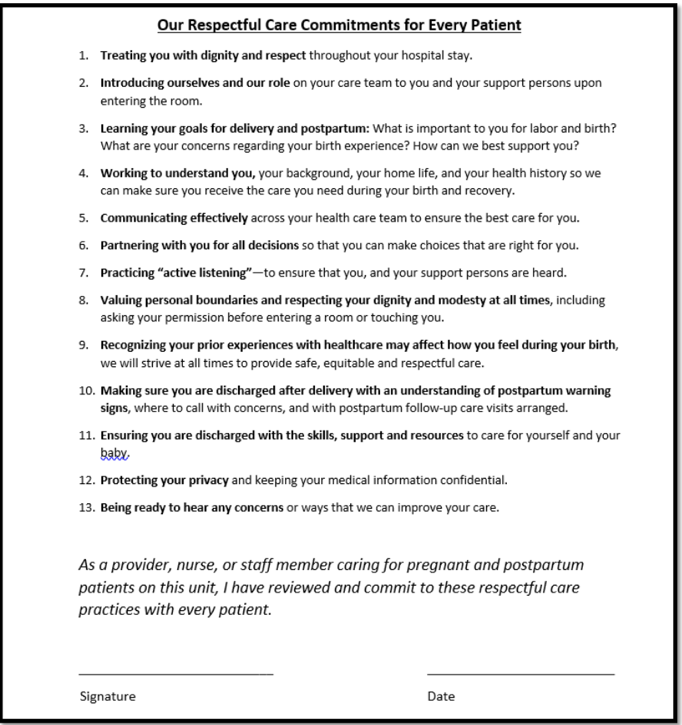 Respectful Care Sign-Off Form
From Birth Equity Initiative
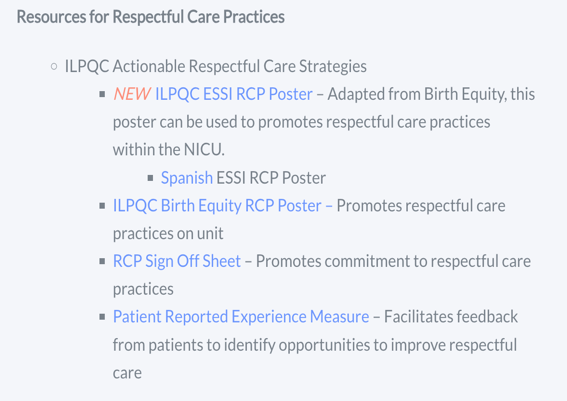 Sign-Off Adaptation for Neonatal Coming Soon
POLL
Where do you currently have your Respectful Care Practices posted?
Labor and Delivery 
Triage 
Postpartum 
SCN/NICU
Strategies that Birth Equity Teams Found Useful for Endorsing Respectful Care Practices
Clinical care team
Patients
Poster with respectful care practices at each nurses' station throughout the unit
All staff educated on respectful care practices and how to speak to patients about them
All staff read and sign respectful care strategy poster 
Shared respectful care practices in nurses break room with food 
Hosting Respectful Care Breakfasts
Poster displayed upon admission to OB, triage rooms, and in each patient room (LD and PP)
Provided to patients at prenatal classes
Given in the patient admission folders
28
Illinois Perinatal Quality Collaborative
Steps to Active Implementation of Respectful Care Practices
Parent Partners
Respectful Care Breakfasts
PREM
What is a Parent Partner?
A parent partner is an individual whose child has received care and can participate in quality improvement efforts to improve perinatal experiences for others.
A parent partner can engage with your hospital's QI team in a variety of ways:  

Create content / resources for fellow parents
Provide feedback on patient-facing materials 
Assist in reviewing unit policies with an equity lens
What is a Respectful Care Breakfast?
A respectful care breakfast is a way to celebrate patient voices while also creating a space to share perspectives, experiences, and recommendations to promote respectful care.
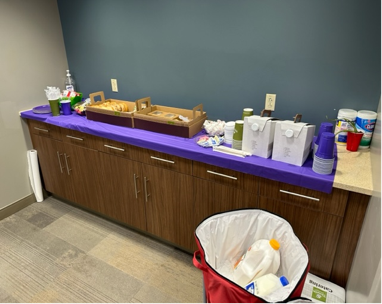 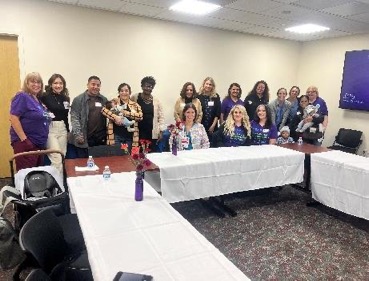 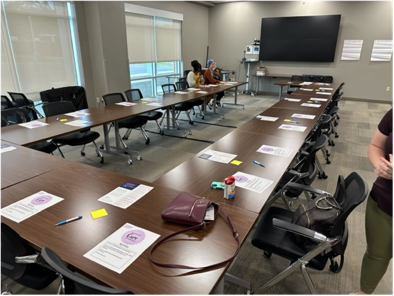 Respectful Care Practices and  Breakfast Resources
Watch ILPQC's Birth Equity Webinars:
Holding Respectful Care Breakfasts – lessons learned 
Actionable Respectful Care Strategies and PREM Survey Implementation
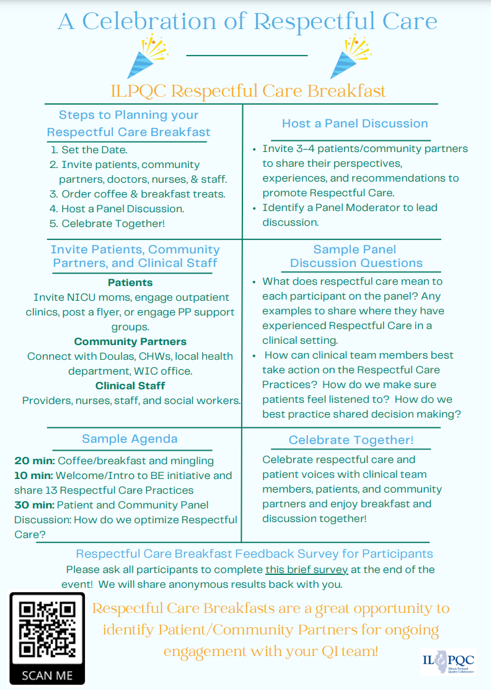 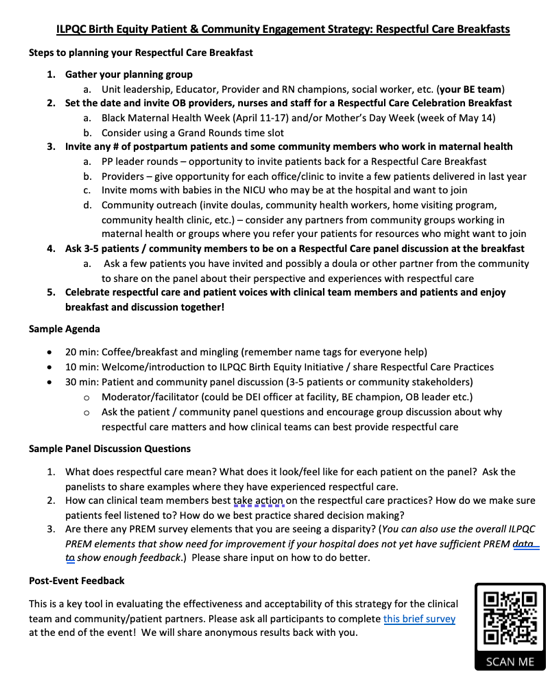 ILPQC Respectful Care Breakfast Planning Guide
ILPQC Respectful Care Breakfast Planning Flyer
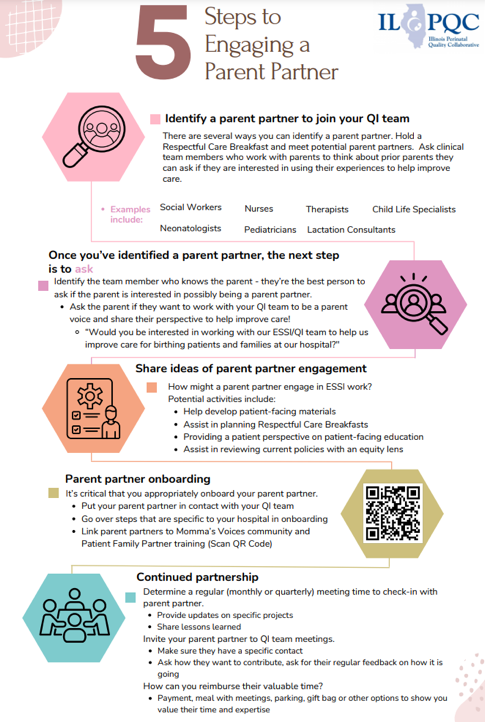 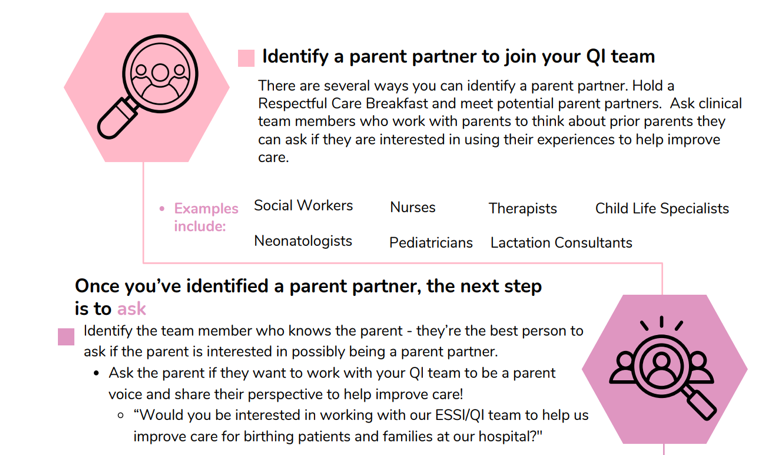 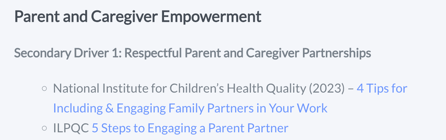 ESSI Adaptation available on website
POLL
What’s one thing that ILPQC can do / create to help you continue your Respectful Care Implementation?
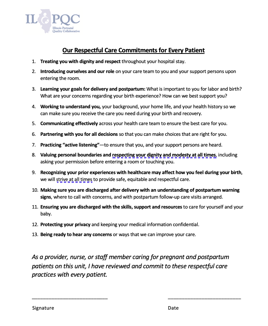 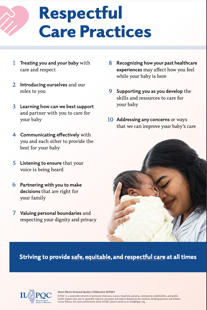 Current Resources
5 Steps to Engaging a Parent Partner
ESSI Respectful Care Commitments
Adapted Resources (Coming Soon)
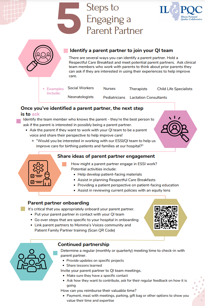 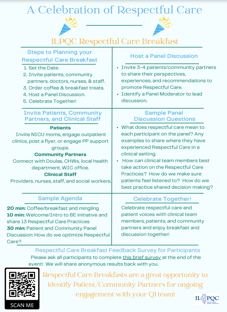 ESSI Respectful Care Sign-Off 
Neonatal Respectful Care Planning Guide and Flyer
Building an Inclusive Clinical Environment and Parent Empowerment
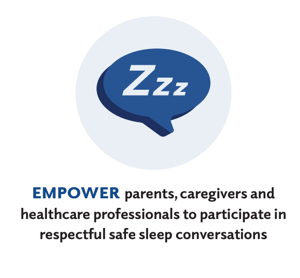 Respectful Care Commitments

 
Hearing Family Voices


Partnering with Parents
Birth Equity Respectful Care Practices 
ESSI Respectful Care Practices 
Respectful Care Practice Sign-Off
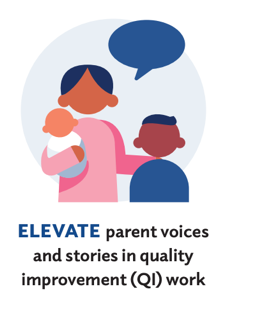 Respectful Care Breakfasts 
Engaging a Parent Partner
Illinois Perinatal Quality Collaborative
Team Talk: FHN Hospital
Upcoming Opportunities of Interest to ESSI Teams
Diversity ScienceDignity in Pregnancy & Childbirth: Preventing Racial Bias in Perinatal Care
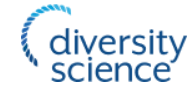 Diversity Science includes courses that empower clinicians, providers, and healthcare organizations to achieve their mission of providing bias-free, high-quality care to all patients.
ILPQC has been able to work with Diversity Science to allow Hospital teams to integrate the modules in e-learning systems.
We will follow up soon with more information!
COMING SOON!!!
Illinois Perinatal Quality Collaborative
39
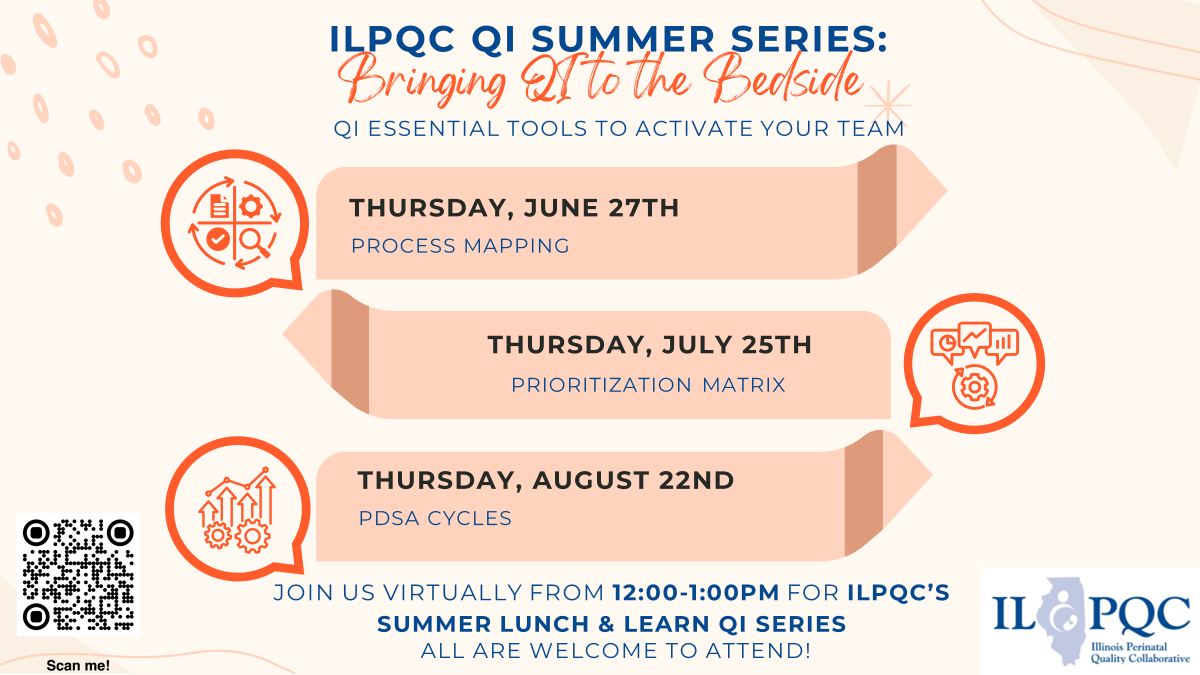 Data Collection Timelines
Need clarification about ESSI Data? 
Watch the ESSI Data training Webinar recording
Active initiative data, due on the final day of the following month:
July Data Due August 31st
August Data Due September 30th
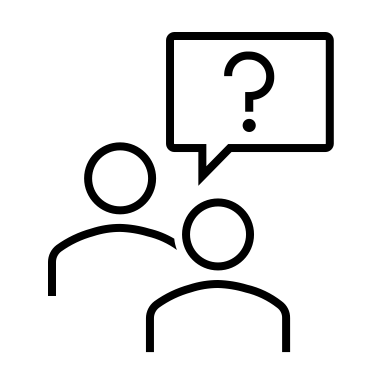 41
Illinois Perinatal Quality Collaborative
ESSI Annual Conference Award
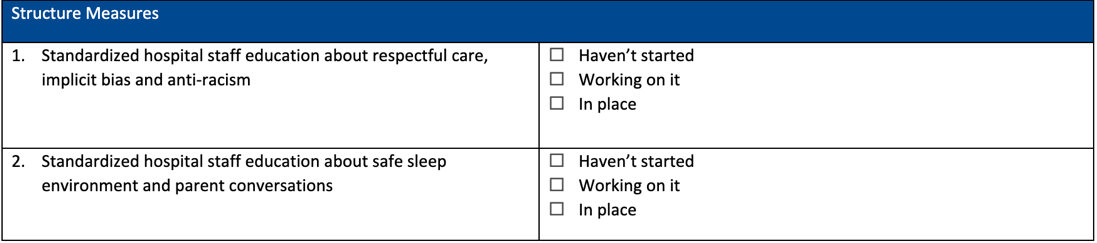 3 /4 in place!
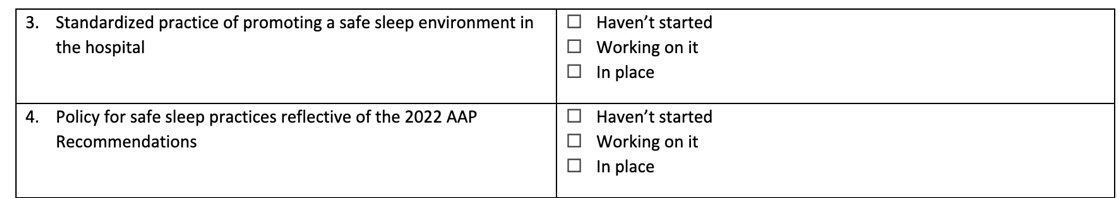 Hospital-level and Patient-level Data Submission: June - August 
Webinar Attendance*
* At least one member from ESSI Team engaged in monthly webinars from March-September
Upcoming ESSI Calls
43
Illinois Perinatal Quality Collaborative
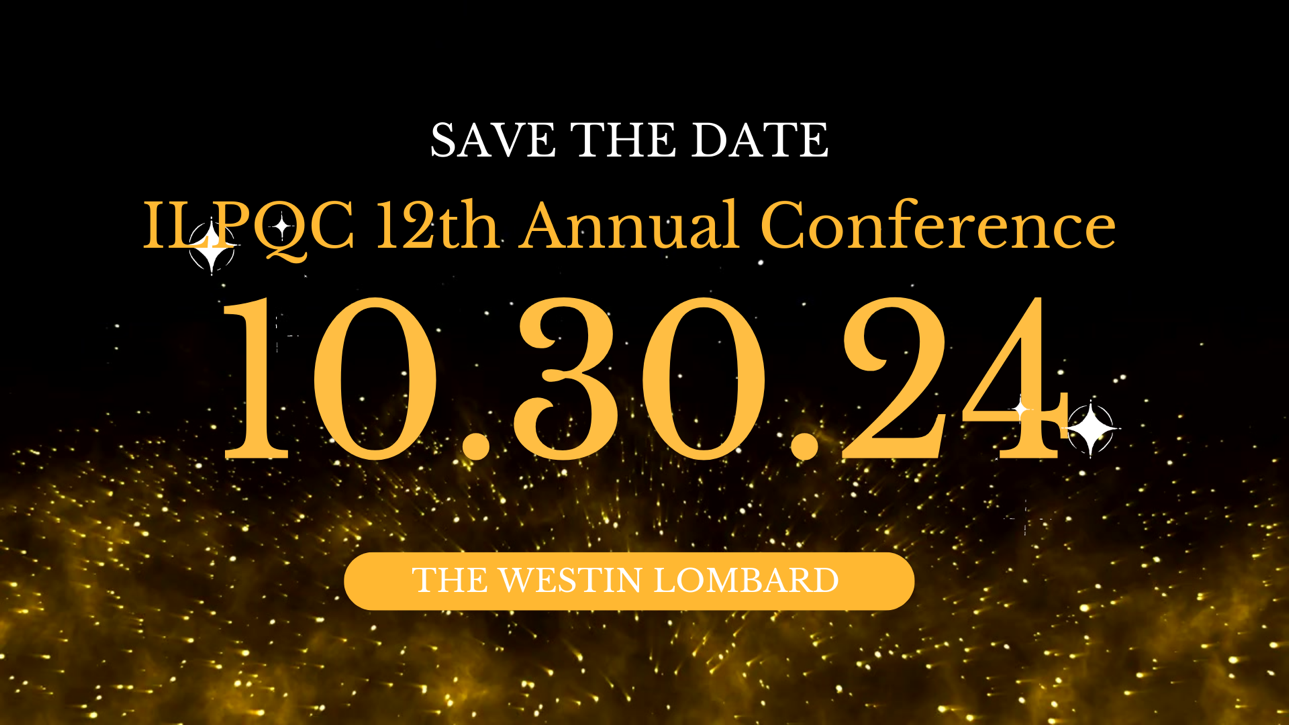 44
Illinois Perinatal Quality Collaborative